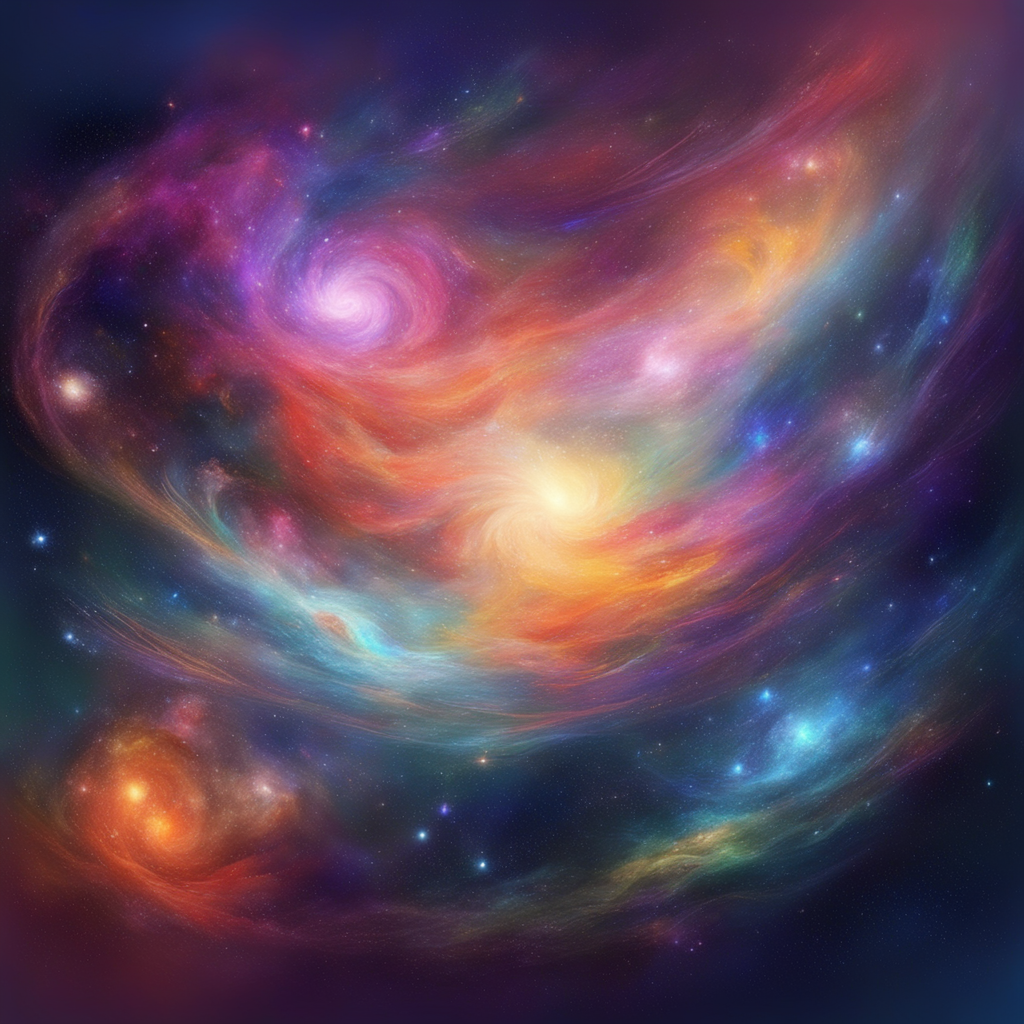 Підходи до аналізу мовлення в психолінгвістиці
Три явища, виділені Ф. де Соссюр: мова, мовлення, мовленнєва діяльність.
Л. Щерба виділяв: мовленнєву діяльність, мовленнєву систему (мова), мовленнєвий матеріал (тексти).
Бачення О. Леонтьєва: мовленнєва здатність, система мови та мовленнєва діяльність.
Розвиток діяльнісного підходу з 1930-х років у психологічній школі Л. Виготського.


/imagine prompt: Аналіз мовлення в психолінгвістиці, начерки олівцем, дивовижний фон барвистих галактик.
[Speaker Notes: Погружаясь в анализ речи в психолингвистике, невозможно не упомянуть три ключевых момента, выделяемых Ф. де Соссюром: язык, речь и речевую деятельность. Л. Щерба в свою очередь выделял речевую деятельность, речевую систему (или просто язык) и речевой материал, представленный в текстах. А. Леонтьев, в своем видении, подчеркивал важность речевой способности, системы языка и речевой деятельности. Начиная с середины 30-х годов, в рамках психологической школы Л. Выготского, активно развивался деятельностный подход, вносящий важные коррективы в понимание речи и ее анализа.
/imagine prompt: Analyzing speech in psycholinguistics, a pencil sketches, surprising backdrop of colorful galaxies.]
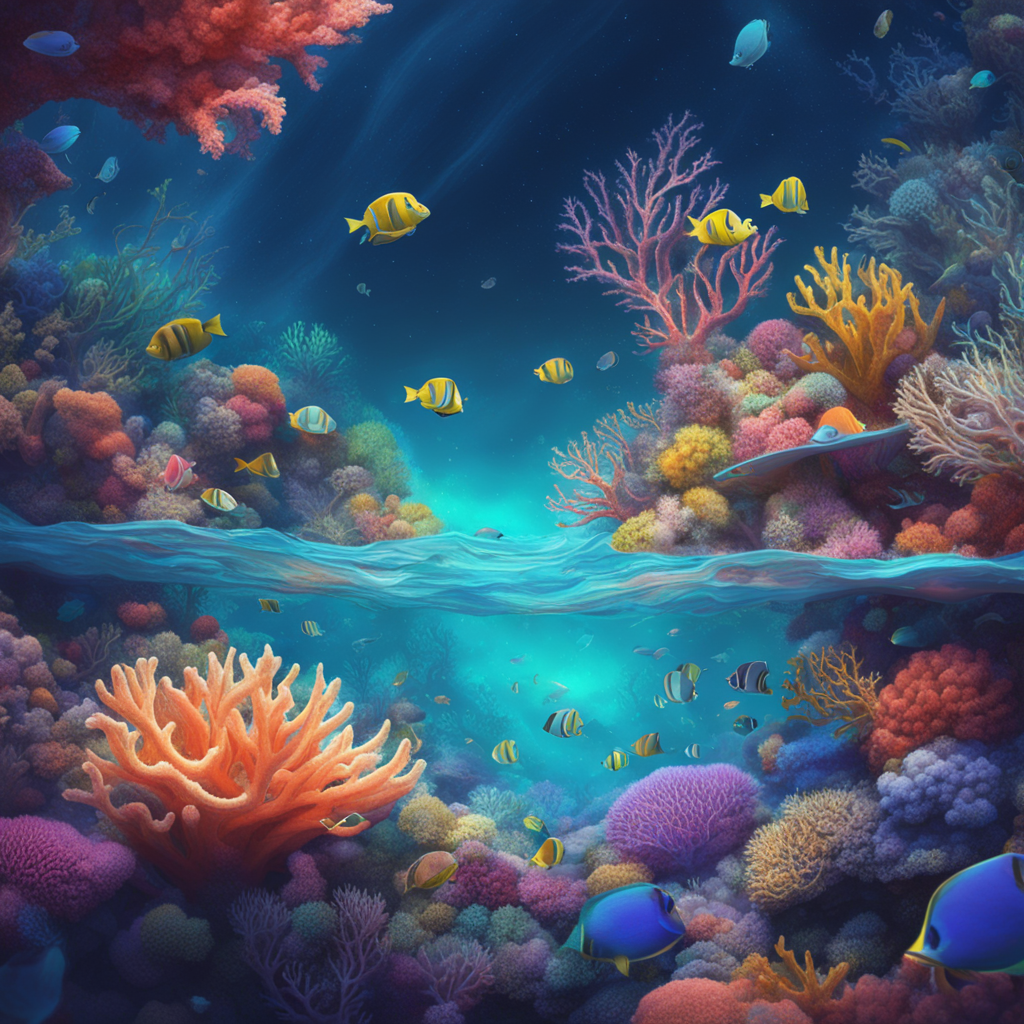 Основні положення теорії мовленнєвої діяльності
Підхід О. Леонтьєва до мовленнєвої діяльності
Три принципово важливі мовні явища за Ф. де Соссюром
Різні трактування дихотомії мови й мовлення
Подальший розвиток концепцій у мовознавстві


/уявіть підказку: допитливі підручники пливуть, досліджуючи величезний всесвіт яскравого коралового рифу.
[Speaker Notes: Дослідження А. Леонтьєва та Ф. де Соссюра в галузі мовознавства відкривають нові підходи до розуміння мовленнєвої діяльності. Зокрема, підхід Леонтьєва, спрямований на аналіз мовлявної діяльності з точки зору діяльнісного фрейму, став основою для теорії мовленнєвої діяльності (ТМД). У свою чергу, Ф. де Соссюр виділив три ключові мовні явища: мову, мовлення та мовленнєву діяльність. Його послідовники розглядали й розвивали концепції дихотомії мови й мовлення з різних поглядів, враховуючи соціальні, індивідуальні та інші аспекти. Ця базова розділова лінія повністю окупує собою в мовознавстві та прагне до нових досліджень і тлумачень у цій галузі.
/imagine prompt: Inquisitive textbooks float, exploring the vast universe of a vibrant coral reef.]
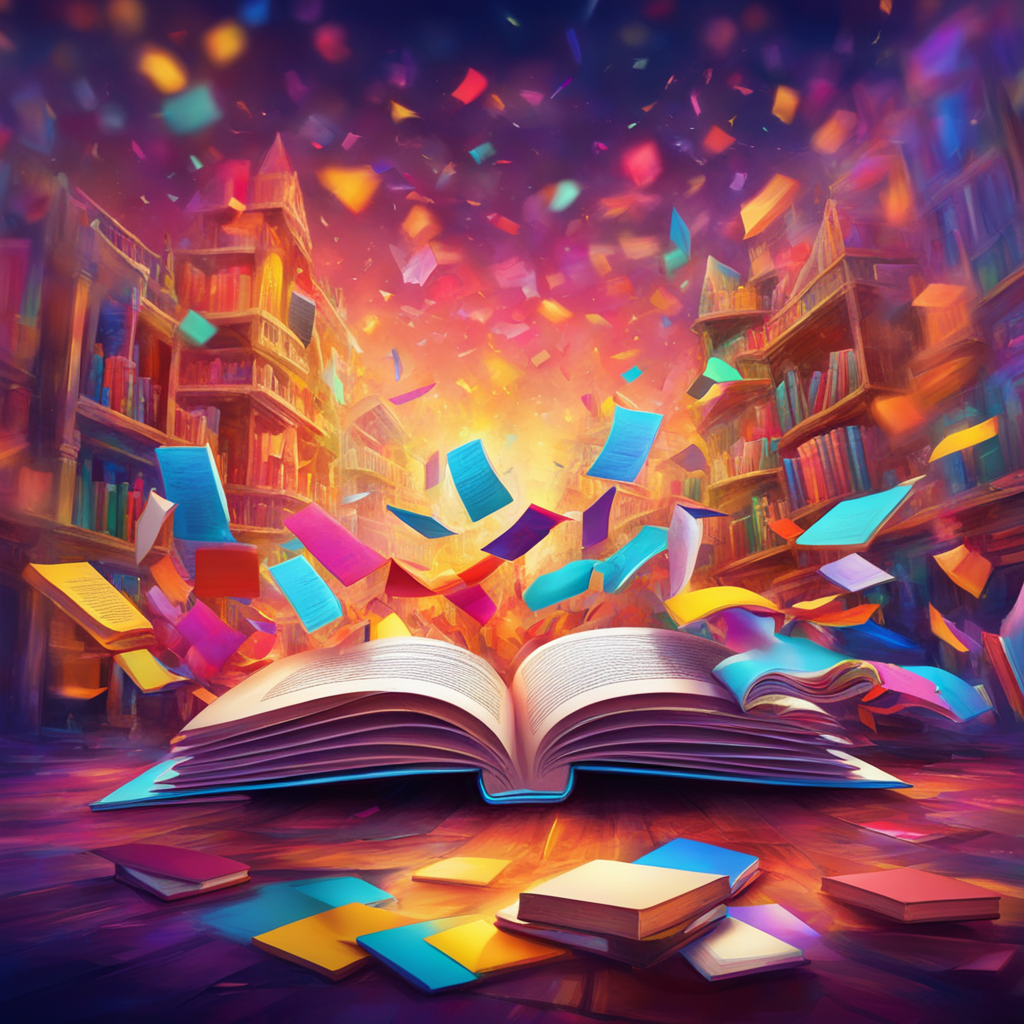 Поняття мовної особистості
Ідея, що демонструє досвід аналізу та опису
Пронизує всі аспекти вивчення мови
Ламає межі між науками, що вивчають людину
Носій національно-мовленнєвої та загальнолюдської культури

/уявіть підказку: складна мовна концепція, танцюючі книги, яскрава карнавальна сцена
[Speaker Notes: Концепція "мовної особистості", як пояснює Ю. Караулов, є ідеєю, що відображає досвід аналізу та опису. Ця ідея пронизує всі аспекти вивчення мови та перетинає межі між науками, які вивчають людину як об'єкт. У лінгводидактиці, М. Пентилюк розуміє мовну особистість як високорозвинену особистість, яка є носієм як національно-мовленнєвої, так і загальнолюдської культури. Ця особистість володіє соціокультурним та мовним запасом, здатна вільно спілкуватися рідною мовою. Сутність поняття полягає в комплексному підході до вивчення людини як носія мови та культури, що дозволяє краще розуміти сутність мовленнєвої діяльності.
/imagine prompt: Complex language concept, books dancing, vibrant carnival scene.]
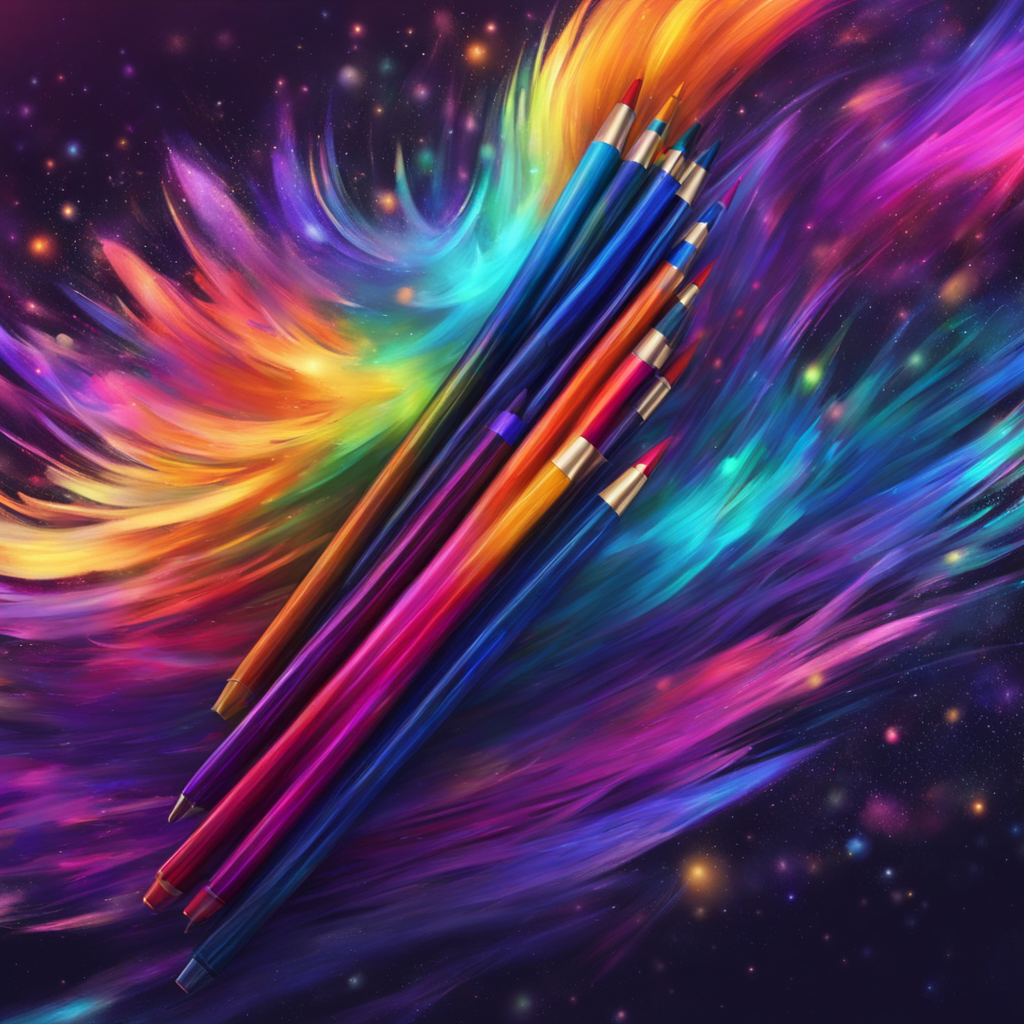 Компоненти мовленнєвої освіти в полікультурному просторі
Ціннісний компонент
Культурологічний компонент
Особистісний компонент
Вплив національного складника та знань світу на мовлення

/уявіть підказку: різнокольорові ручки танцюють, фон космічної туманності.
[Speaker Notes: У сучасному багатомовному світі, де спілкування відбувається між людьми різних культур і мов, ключовим аспектом є адекватне застосування полікультурних знань та вмінь. Відповідно до В. Маслової, компоненти мовленнєвої освіти включають ціннісний, культурологічний та собистісний аспекти. Ці компоненти ґрунтуються на національному складнику кожного мовця та його сприйнятті світу через символи та концепти. Важливо враховувати власне ставлення до мови і культури народу, якому належить мова, яку ви використовуєте, оскільки це визначає вашу причетність до цієї спільноти.
/imagine prompt: Multicolored pens dancing, cosmic nebula backdrop.]
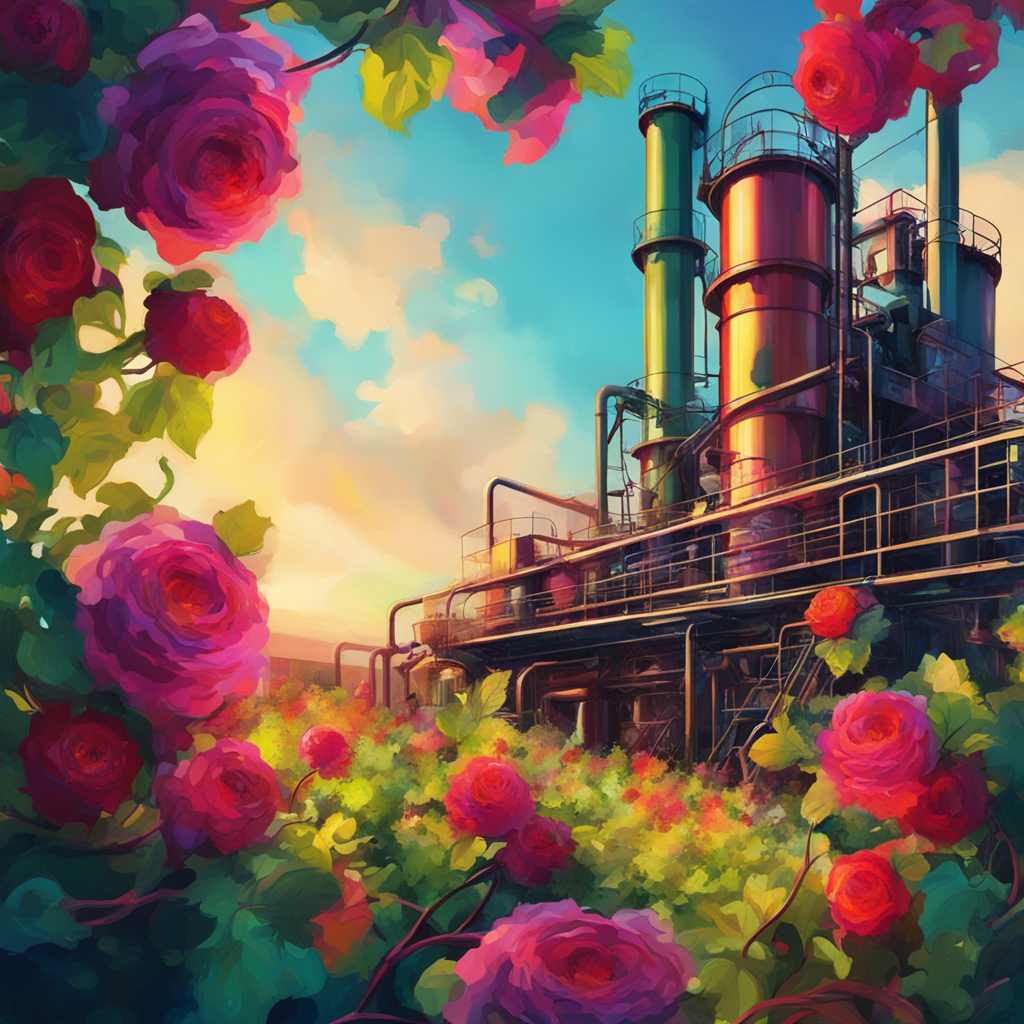 Особливості володіння мовою та міжкультурні знання
Володіння мовою відображає накопичені у народу звичаї та традиції.
Теоретико-гносеологічна модель структури МО містить три рівні: нульовий, перший та мотиваційно-прагматичний.
Філогенез мовлення демонструє етапи формування мовлення без чітких меж.
Процес становлення мовлення передбачає подолання кількох етапів, щоб осягнути повний рівень володіння.
/imagine prompt: Культивовані виноградні лози сплітаються, демонструючи яскраве цвітіння на тлі промислового обладнання
[Speaker Notes: У цьому сегменті ми розглянемо значення володіння мовою та міжкультурних знань, які відображають накопичені у народу звичаї та традиції. Вчені, такі як Ю. Караулов та Л. Мацько, розробляють моделі структури мовлення та виділяють різні рівні володіння мовою, від нульового до мотиваційно-прагматичного. Філогенез мовлення показує, як етапи формування мовлення можуть бути складними й неоднозначними. Для досягнення повного володіння мовою необхідно подолати кілька етапів становлення. Цей процес є важливим для розвитку культури та сприяє розумінню міжкультурних різниць.
/imagine prompt: Cultivated vines entwine, showcasing vibrant blooms, against a backdrop of industrial machinery.]
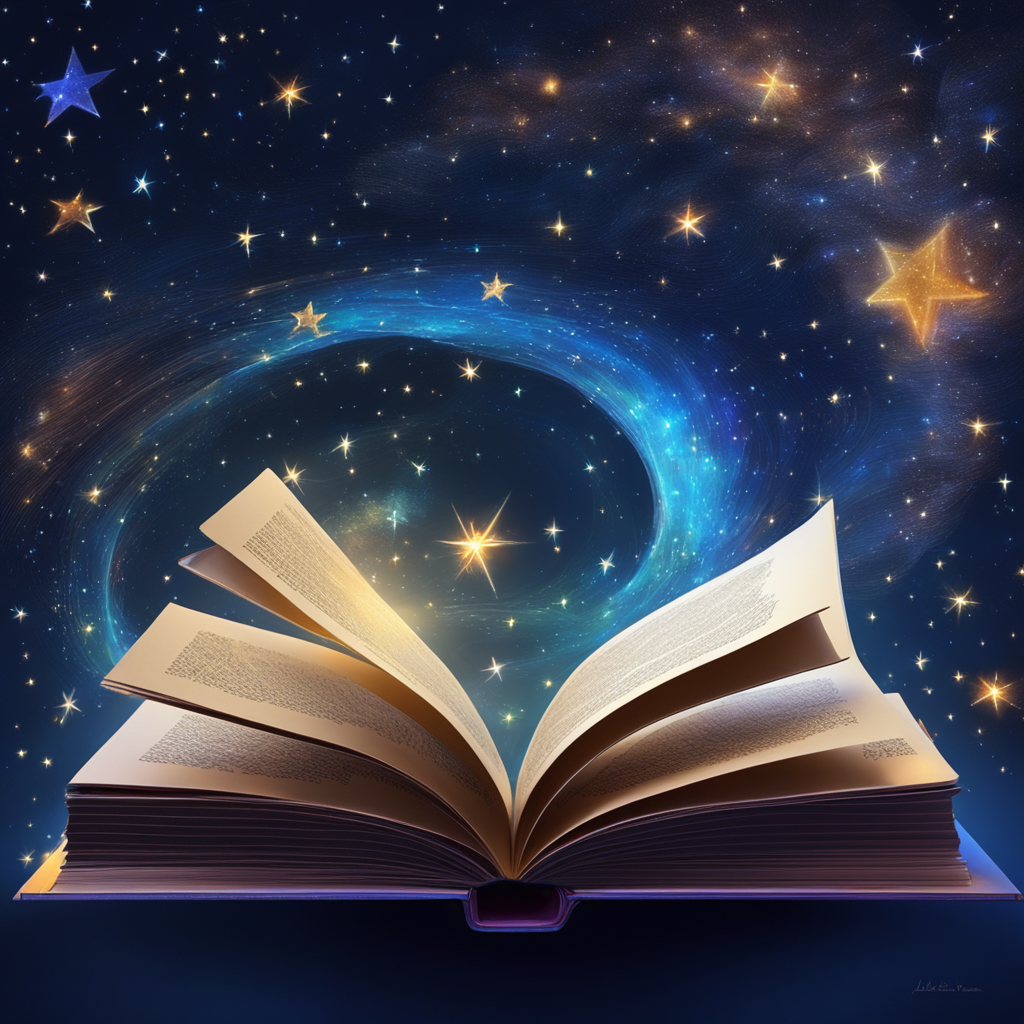 Розвиток мовної здібності
Етап мовної правильності
Етап інтеріоризації
Етап насиченості мовою
Етап адекватного вибору
Етап володіння фаховою метамовою


/уявіть підказку: «Цікаві книги танцюють, зоряне небо»
[Speaker Notes: Розвиток мовної здібності є складним та багатогранним процесом. Включаючи етапи від мовної правильності до володіння фаховою метамовою, ця динаміка відображає різноманітні аспекти явища. Мовна здібність виступає як функція мозку, відображення відносин у дійсності, природне й соціальне явище і навіть ідеальне й принципово знакове явище. Щоб розуміти цей процес краще, потрібно провести аналіз та узагальнення теоретичних підходів.
/imagine prompt: "Curious Books Dancing, Starry Sky."]
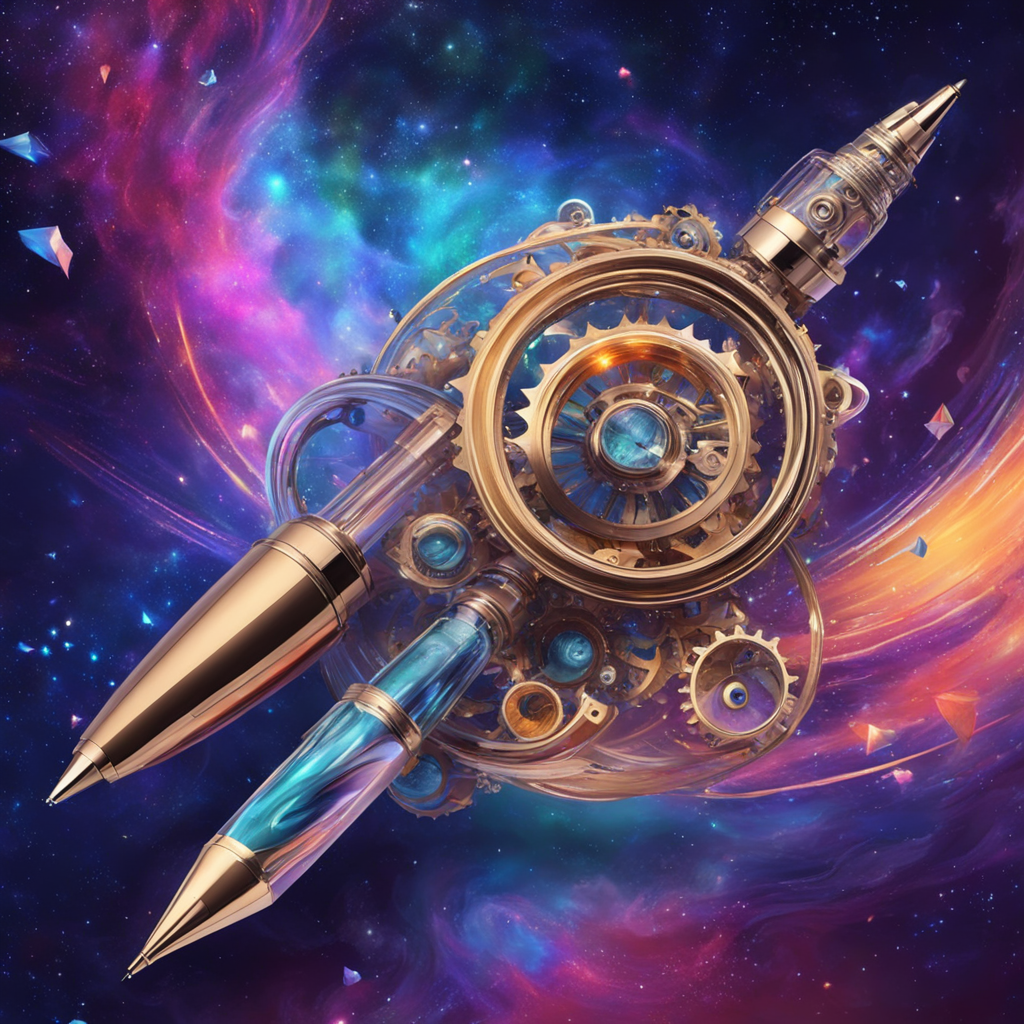 Аспекти вивчення мовленнєвої поведінки
Мовний механізм
Мовна організація людини
Мовленнєвий механізм


/imagine prompt: Механічні ручки красиво танцюють на тлі виру галактик.
[Speaker Notes: Експериментальні дані вивчення мовленнєвої поведінки людини дозволяють виділити три ключові аспекти в структурі мовних здібностей. Перший аспект - мовний механізм, відповідає за обробку та розуміння мовної інформації. Другий аспект - мовна організація людини, включає в себе усі процеси, пов'язані зі створенням та використанням мови у повсякденному житті. Нарешті, третій аспект - мовленнєвий механізм, регулює процеси мовленнєвої продукції та комунікації. Розуміння цих аспектів є ключовим для глибокого аналізу мовленнєвої поведінки та розвитку мовних здібностей у людини.
/imagine prompt: Mechanical pens beautifully dancing, against a backdrop of swirling galaxies.]